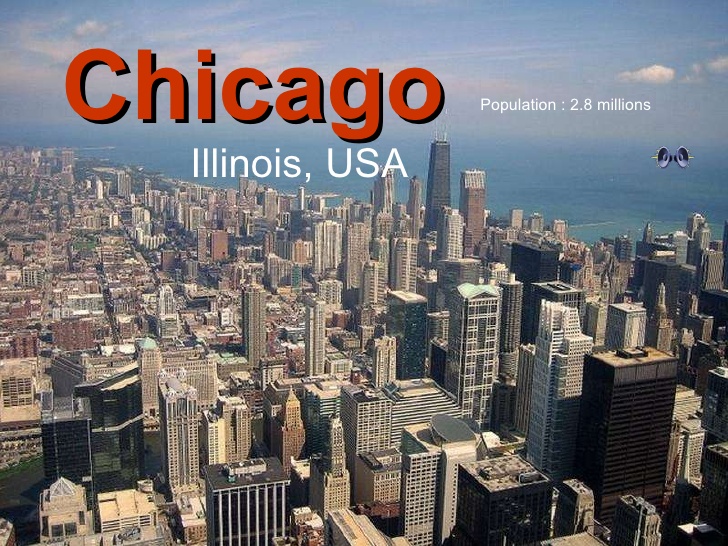 Chicago map shows that Chicago is located in the Midwestern United States on the southwestern shores of Lake Michigan, 	bordering the Illinois-Indiana State Line.
Chicago’s nicknames are: the Windy City, the City of Big Shoulders, the Second City, and The City That Works.
The Rookery building
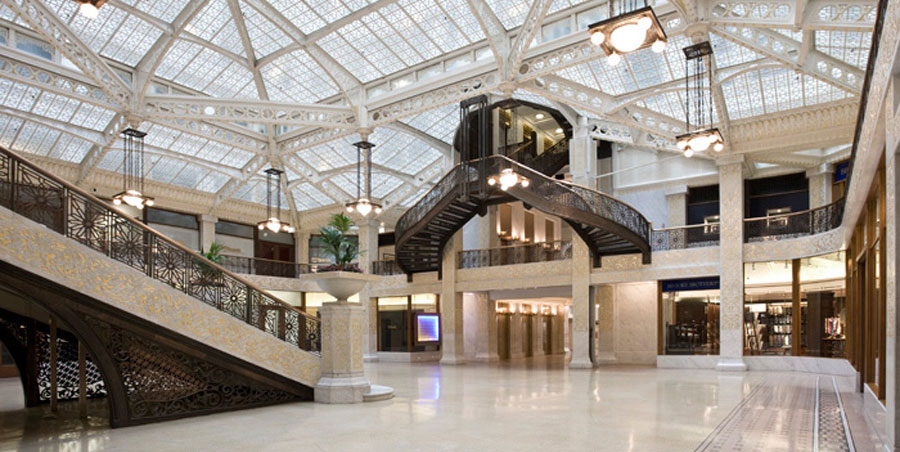 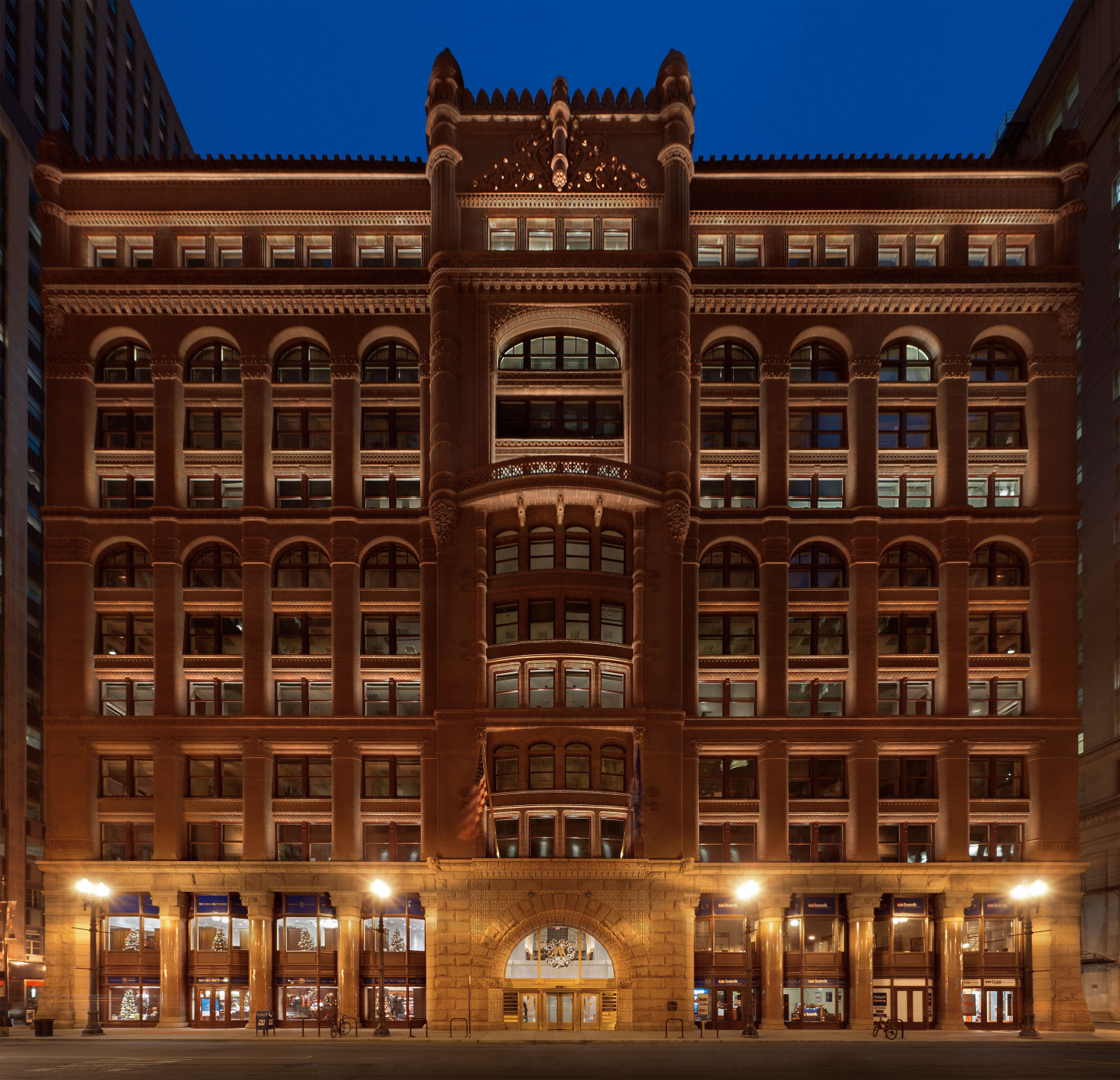 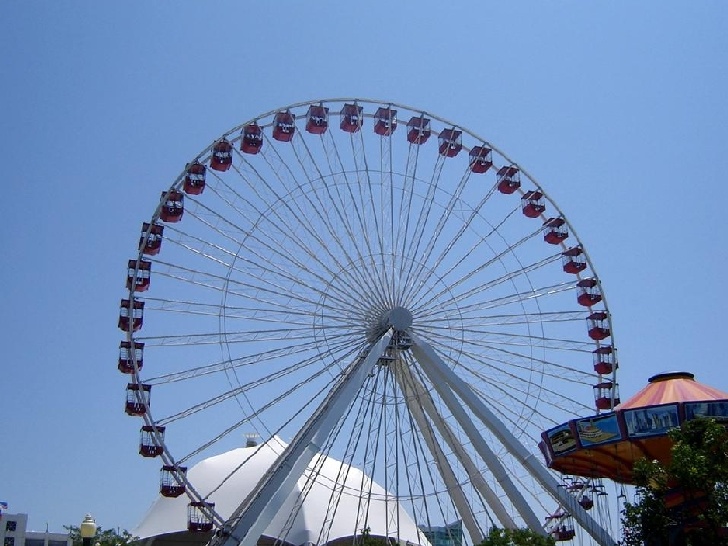 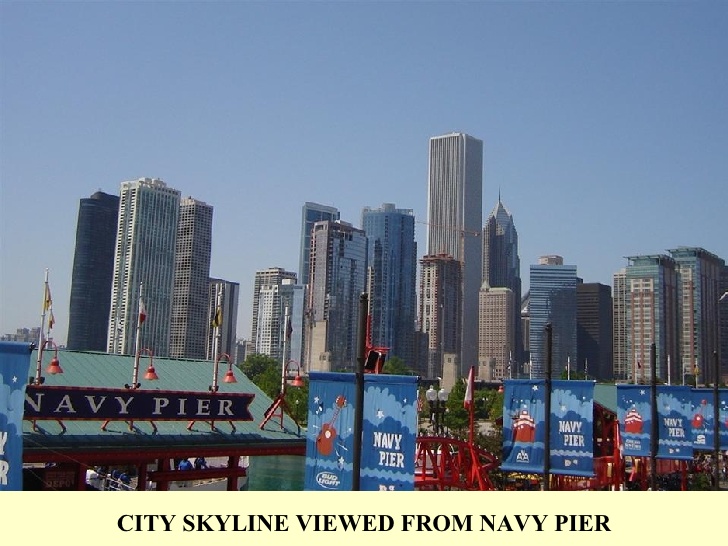 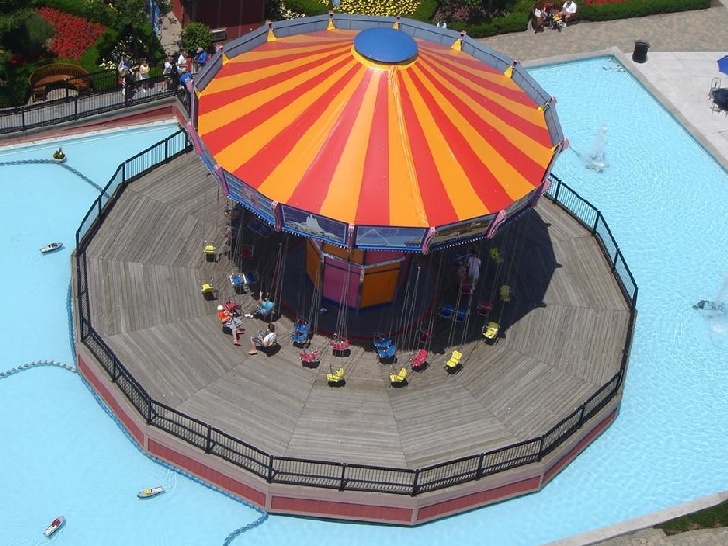 The building has a huge atrium and a tower with exterior glass enclosed elevators
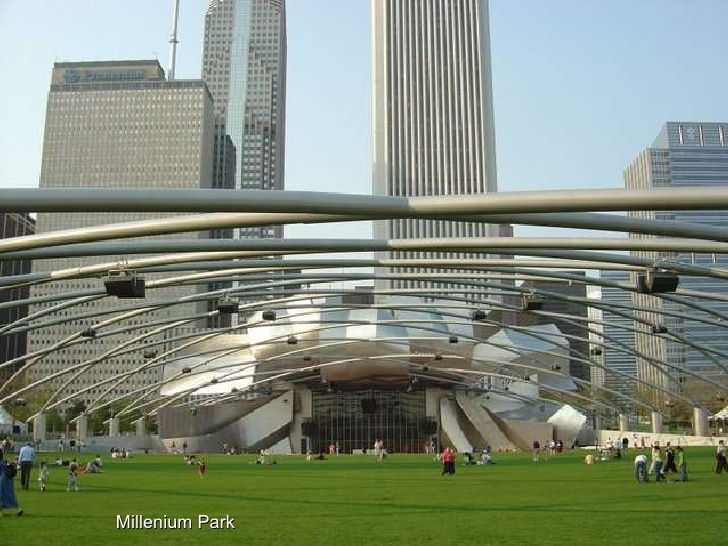 One day in Chicago